Monasteries
Ms. Palwsha Javed
BS-Iv (2018-2022)
Spring 2020
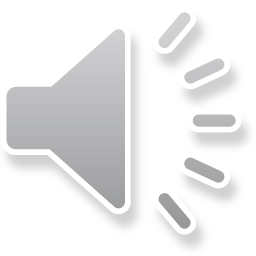 What is a monastery exactly? A monastery is a community of men and women (monks and nuns), who have chosen to withdraw from society, forming a new community devoted to religious practice. 
The word monks comes from the Greek word monos, which means alone.
In Buddhism and Christianity, monks and nuns pray on behalf of the people. 
The monastery typically becomes the spiritual focus of the nearest town or village
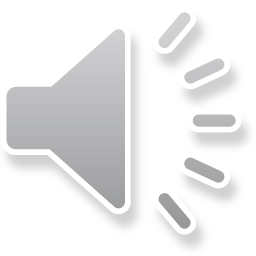 A monastery is a building or complex of buildings comprising the domestic quarters and work places of monastics, monks or nuns, weather living in communities or alone. A monastery generally includes a place reserved for prayer which may be a chapel, church or temple.
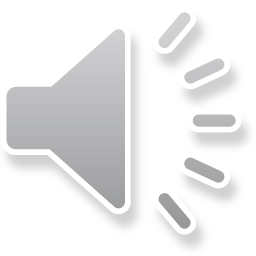 A monastery complex typically comprises a number of building which include a church, dormitory, cloister, refectory, library, balneary and infirmary. Depending on the location, the monastic order and the occupation of its inhabitants, the complex may include also a wide range of buildings that
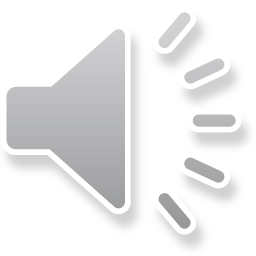 Facilitate self- sufficiency and service to the community. These may include a hospice (home for the aged and terminally ill), a school and range of agricultural and manufacturing buildings such as a barn, a forge or a brewery.
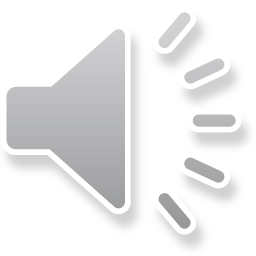 The best example of stucco ornamented is provided by the Stupa and monasteries. The group indicates the square base of a large Stupa, surrounded by a number of stucco votive Stupas and overlooking a small court framed with shrines. From this court, a short flight of steps lead to the court of cells, an assembly hall, kitchen and
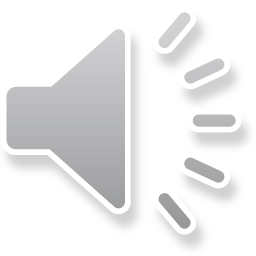 Refectory ( a large room in a monastery, college, school, etc. where meals are eaten or a dining hall). Each cell was lighted by a narrow loop set high in the wall and was provided with lamp niches and storage pots. Stone stair led to the upper stories. Here and there between the cells were wall  niches containing sculptures.
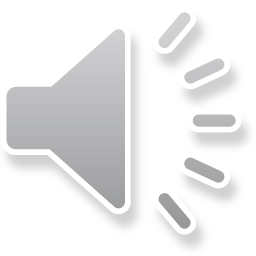